Измеримые  множества
Основные  определения  и  свойства  измеримых  множеств
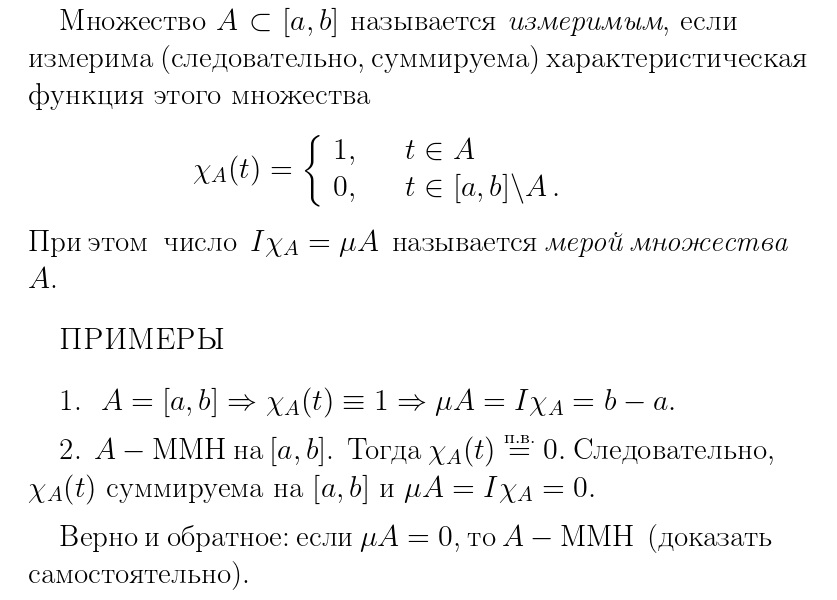 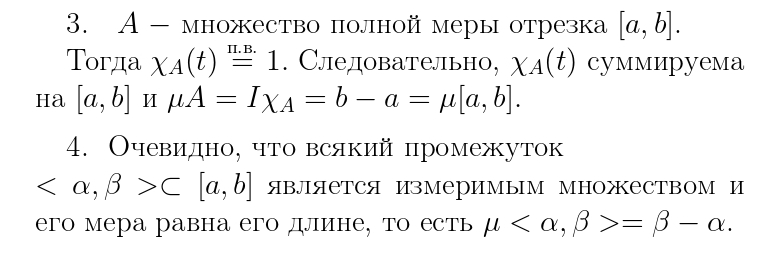 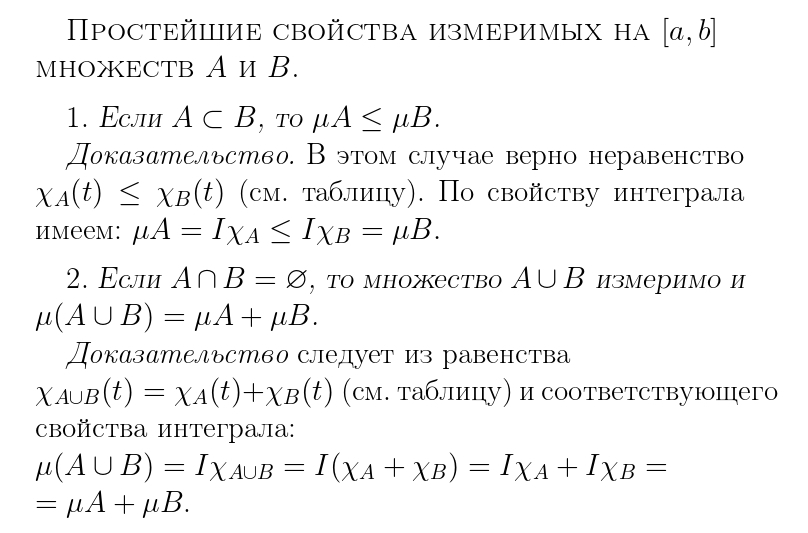 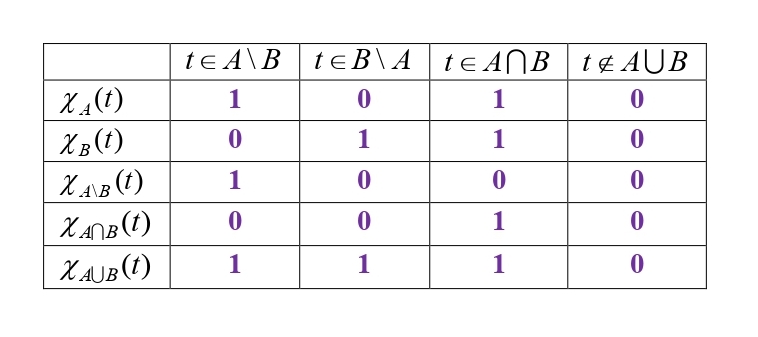 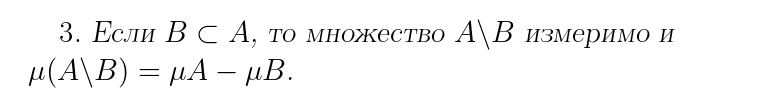 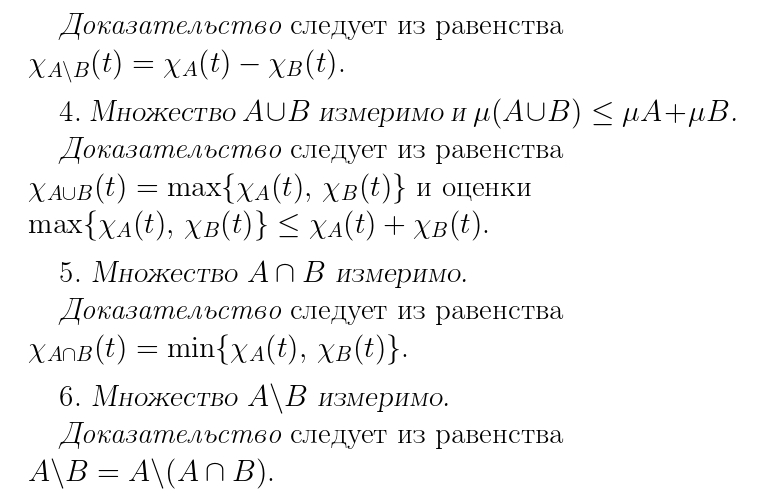 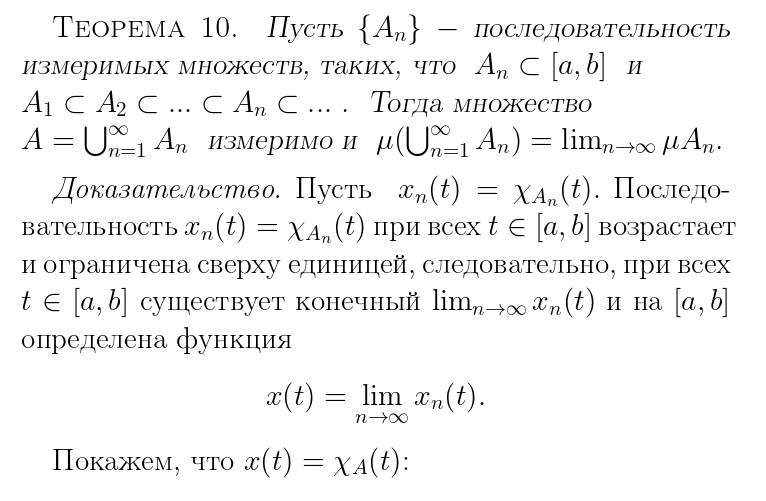 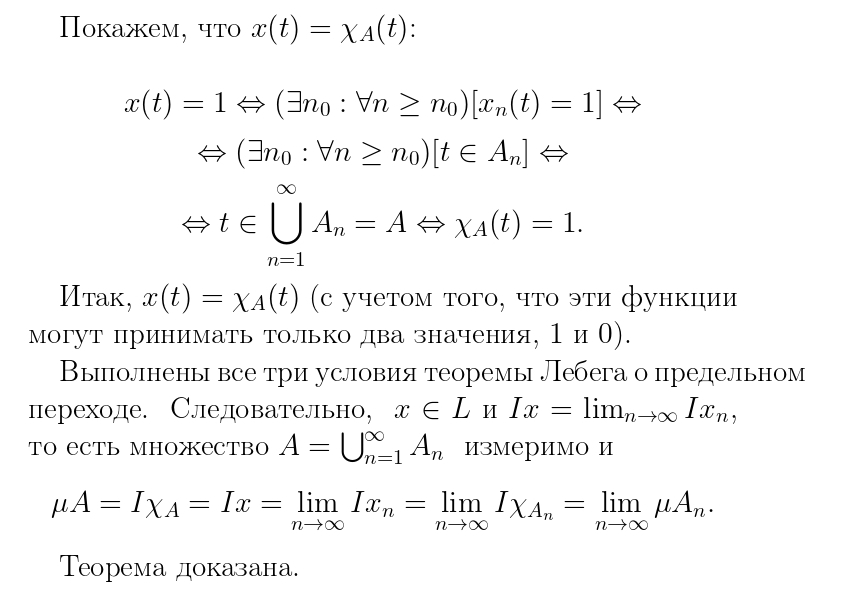 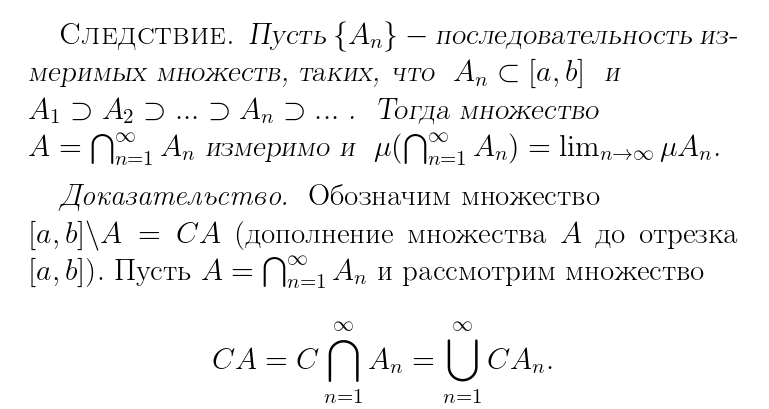 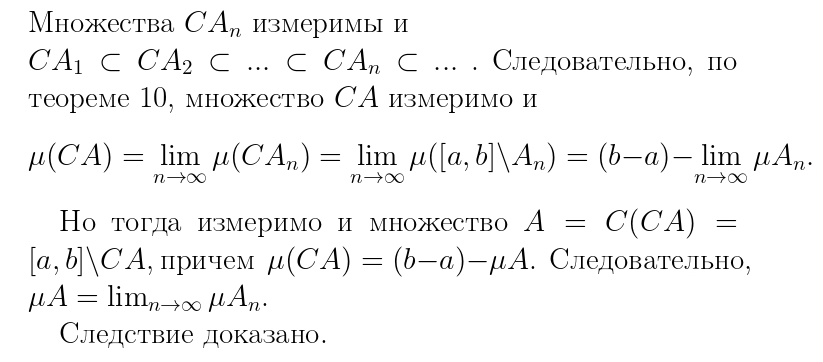 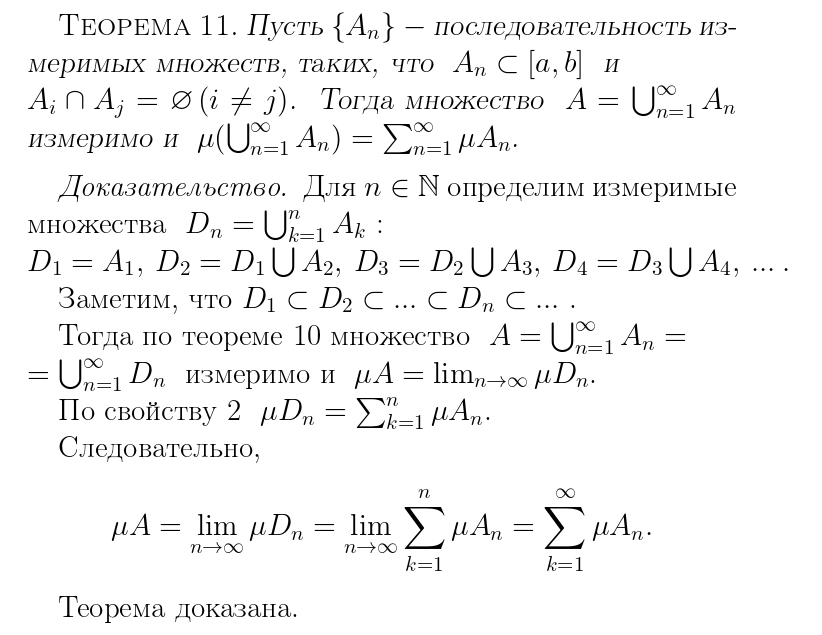 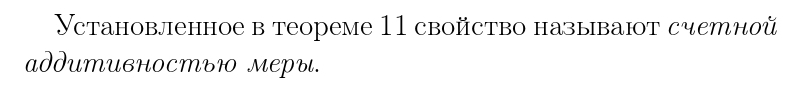 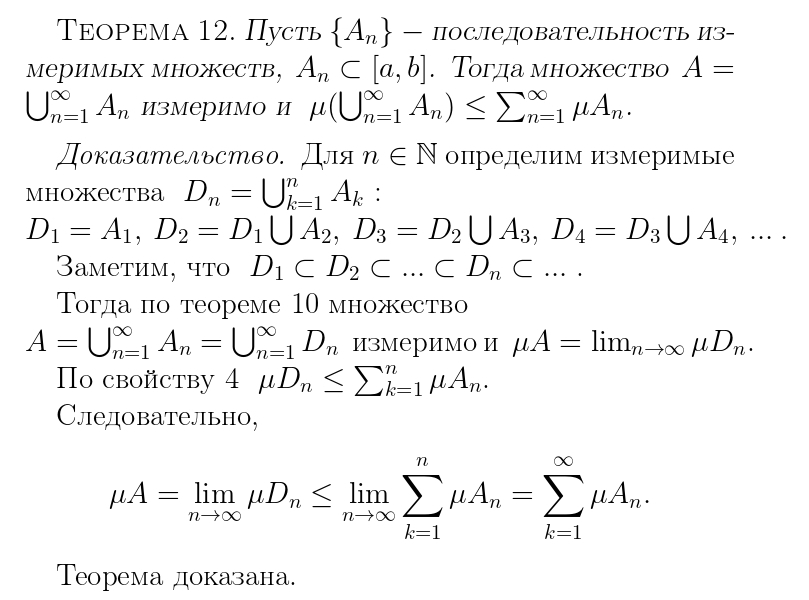 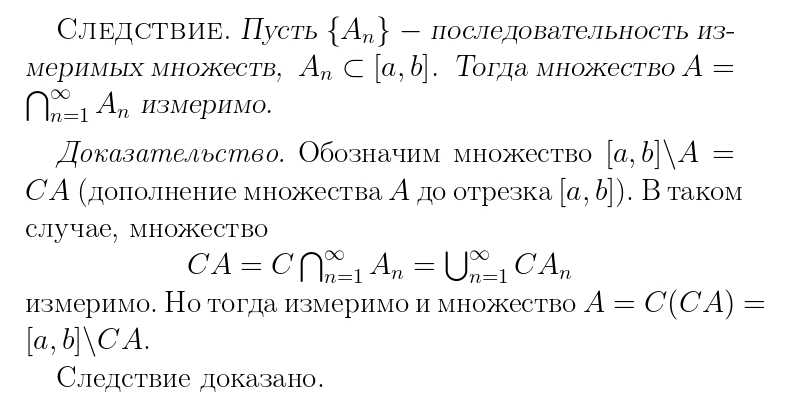 Примеры
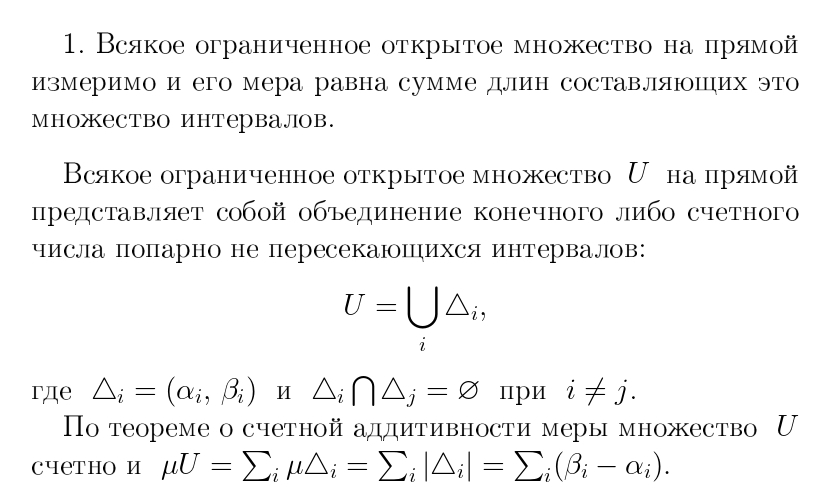 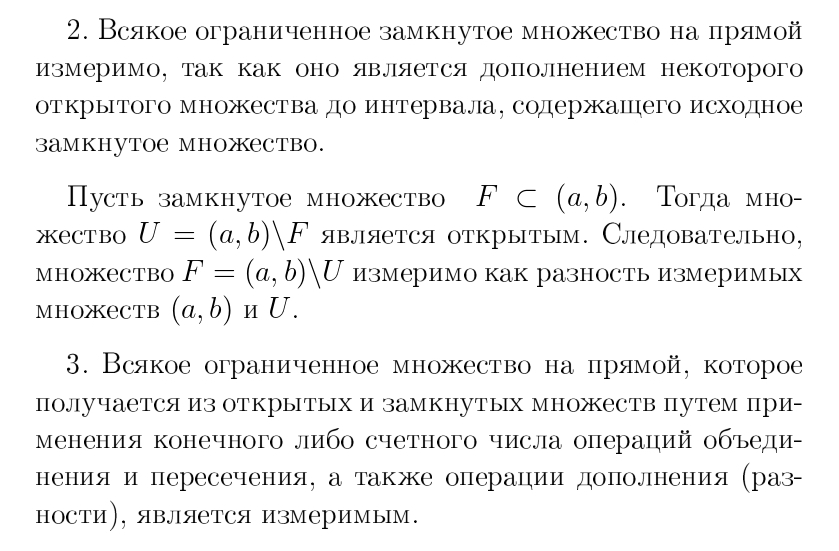 Множества,  измеримые  по  Лебегу
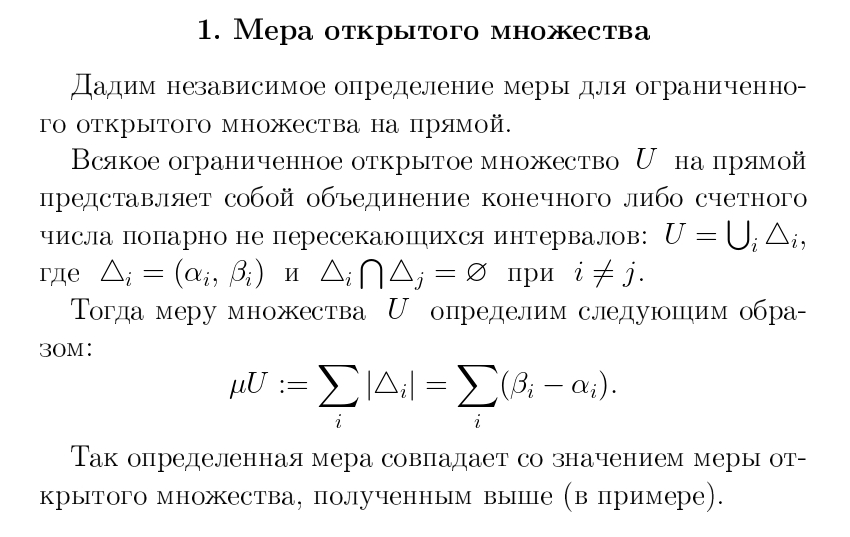 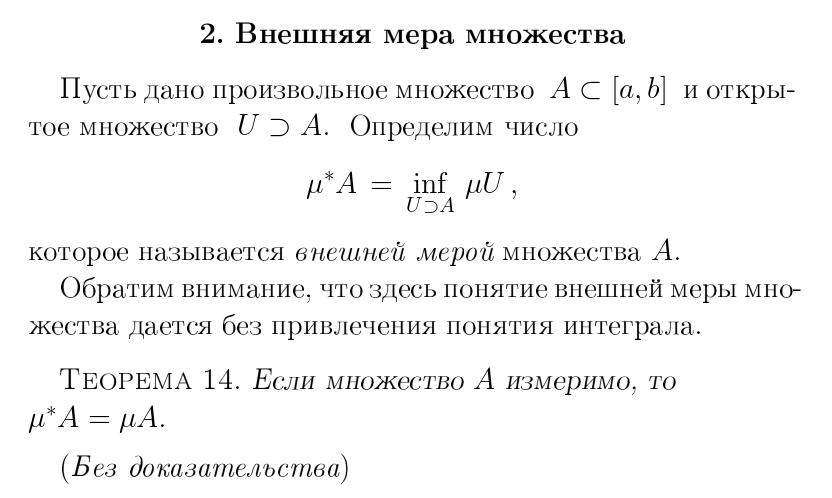 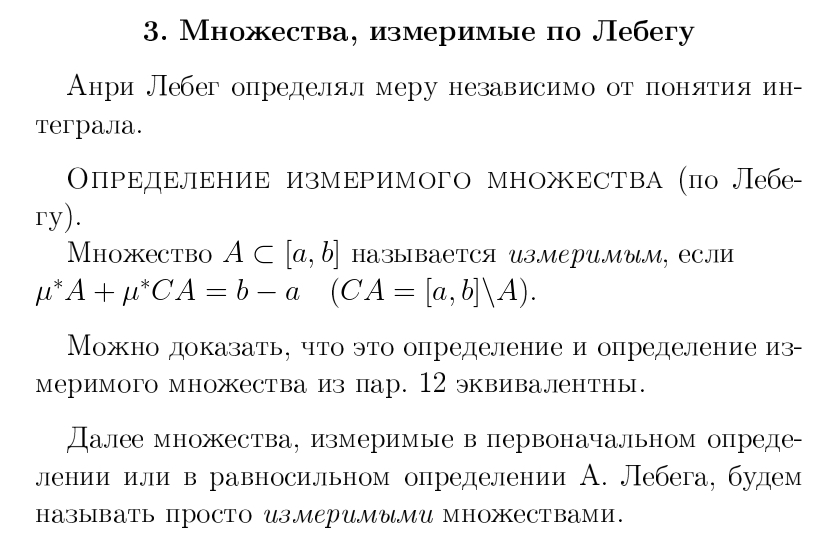